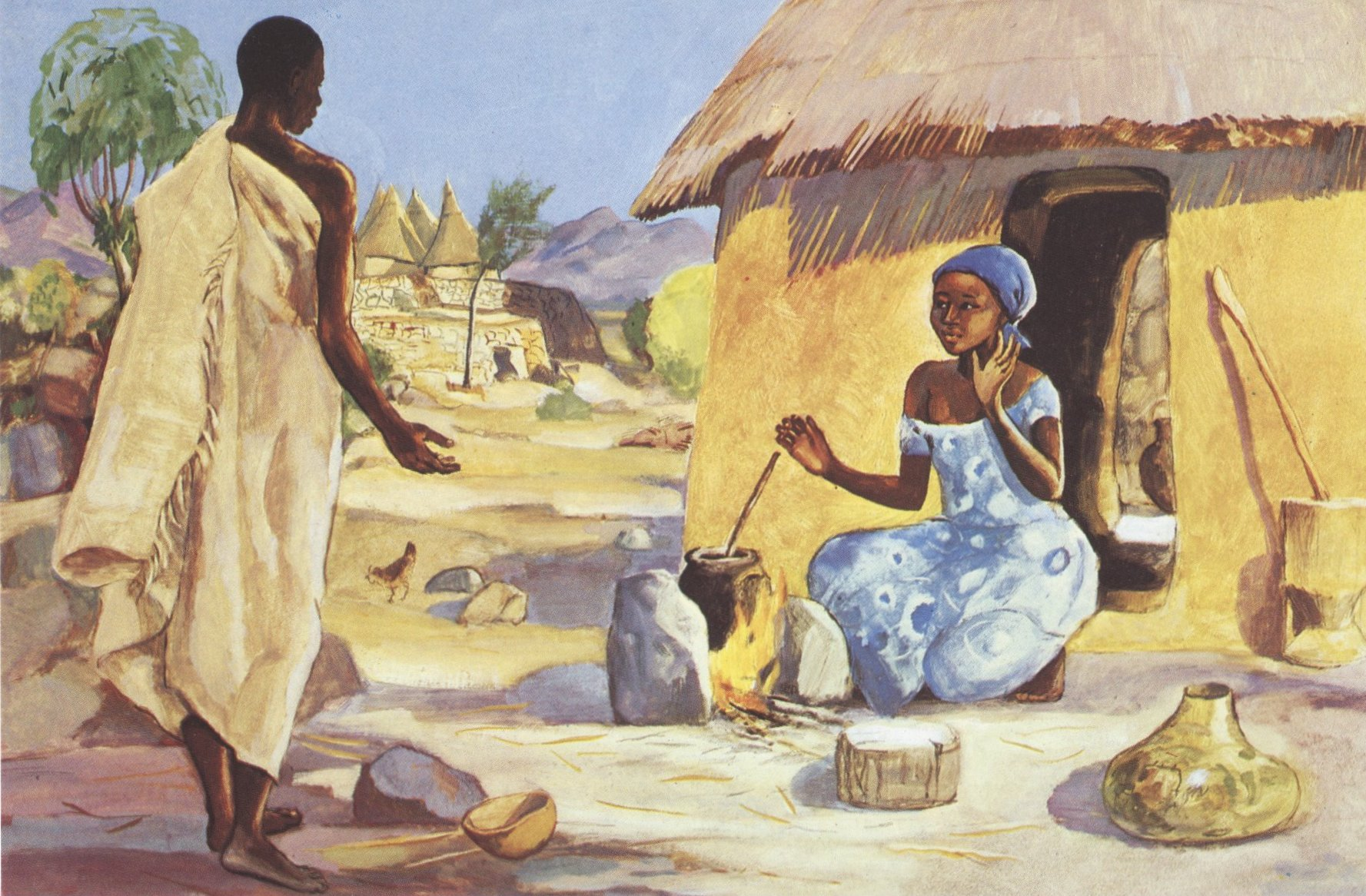 Fourth Sunday of Advent
Year B
2 Samuel 7:1-11, 16
Luke 1:46b-55
or Psalm 89:1-4, 19-26  
Romans 16:25-27
Luke 1:26-38
Your house and your kingdom shall be made sure forever before me …
2 Samuel 7:16a
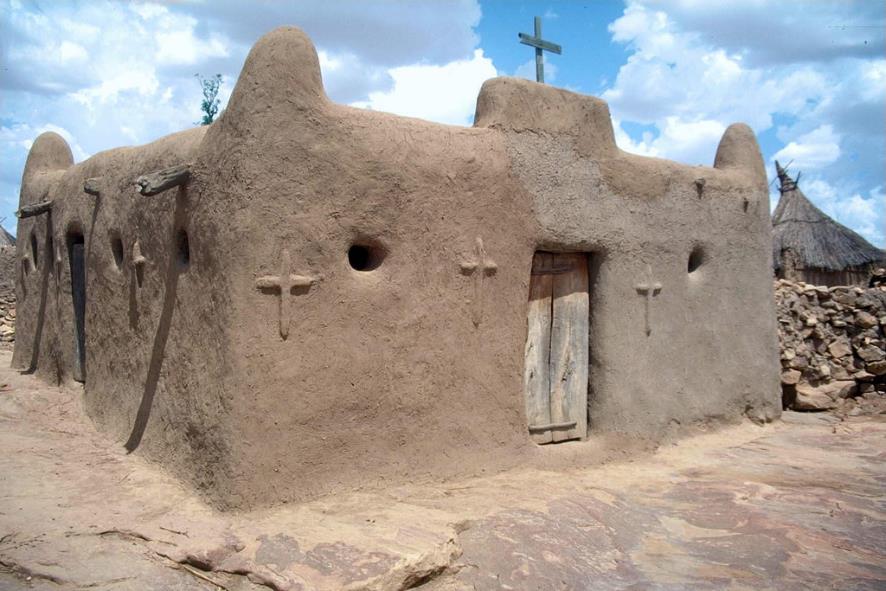 Church in a Dogon Village, Mali
I declare that your steadfast love is established forever; your faithfulness is as firm as the heavens.
Psalm 89:2
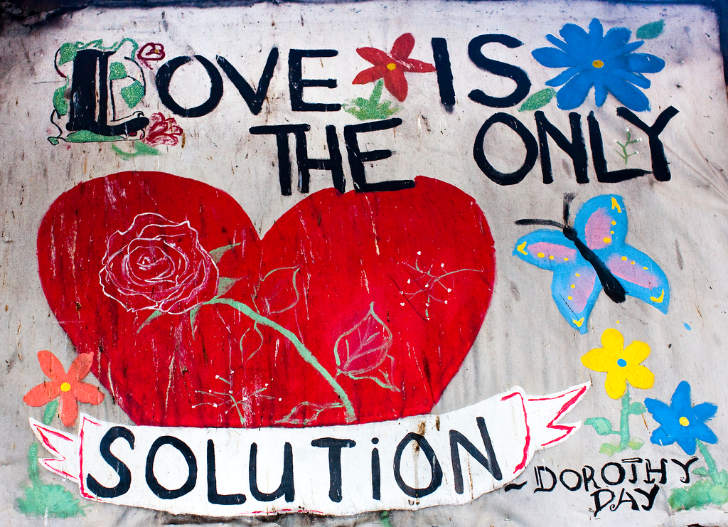 "Love is the Only Solution" - Dorothy Day  --    Mural in San Francisco, CA
Now to God who is able to strengthen you … through Jesus Christ, to whom be the glory forever! Amen.
Romans 16:25a, 27b
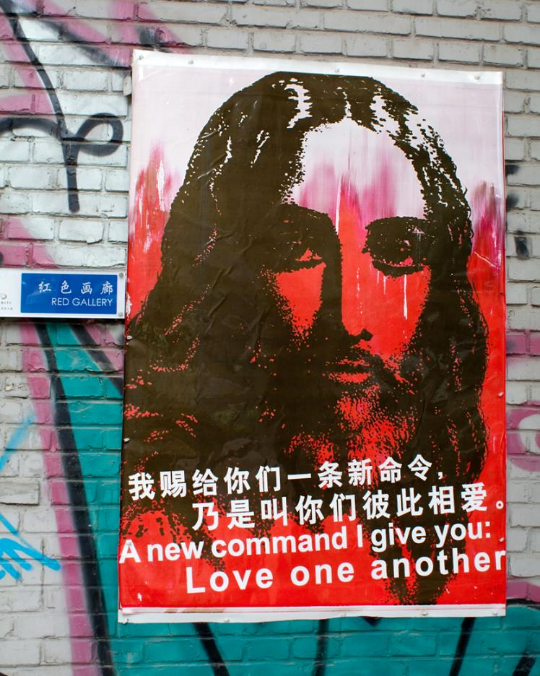 Jesus Christ: "Love One Another"

Red Gallery
Beijing, China
In the sixth month the angel Gabriel was sent by God to a town in Galilee called Nazareth,
Luke 1:26
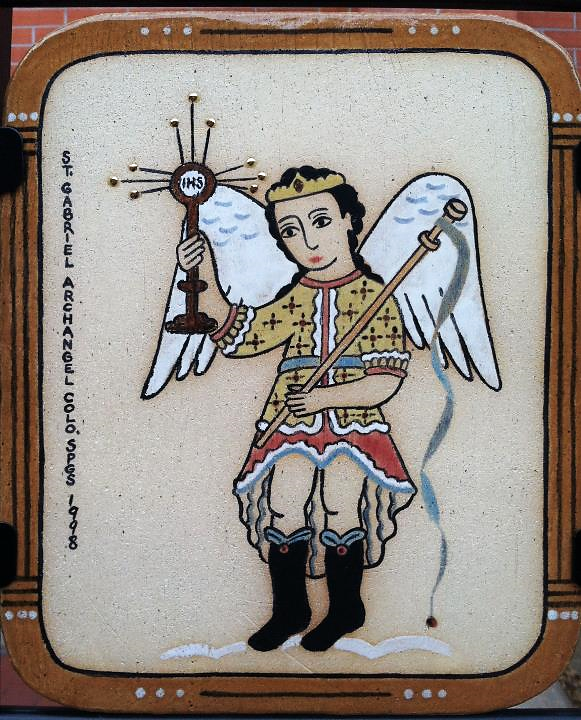 St. Gabriel,
Personal icon

Colorado Springs, CO
to a virgin engaged to a man whose name was Joseph, of the house of David.
Luke 1:27a
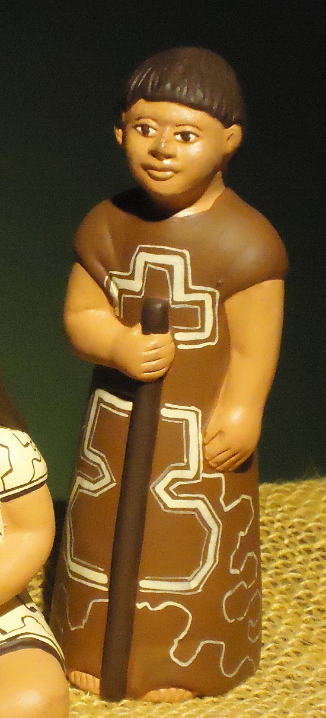 Joseph

Brazilian Nativity Scene
The virgin's name was Mary.
Luke 1:27b
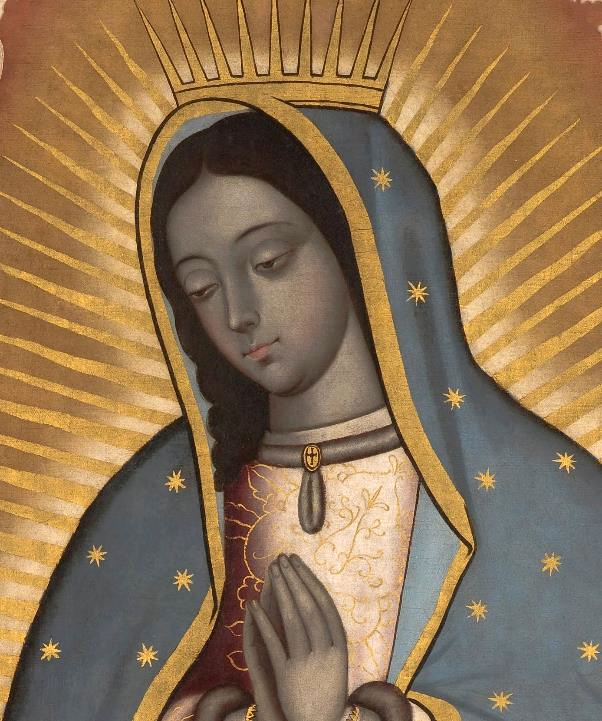 Virgin of Guadalupe

 Indianapolis Museum of Art
 Indianapolis, IN
And he came to her and said, "Greetings, favored one! The Lord is with you."
Luke 1:28
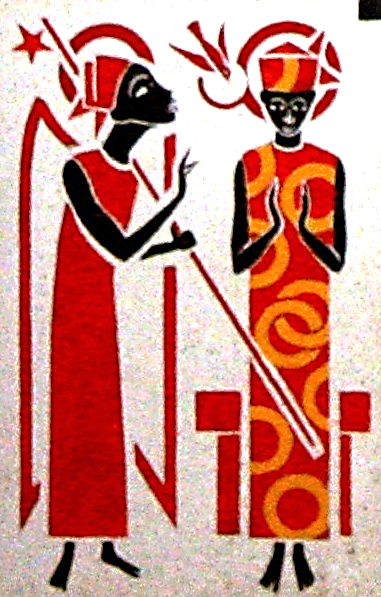 The Annunciation

Abbey of Keur Moussa, Keur Moussa, Senegal
But she was much perplexed by his words and pondered what sort of greeting this might be.
Luke 1:29
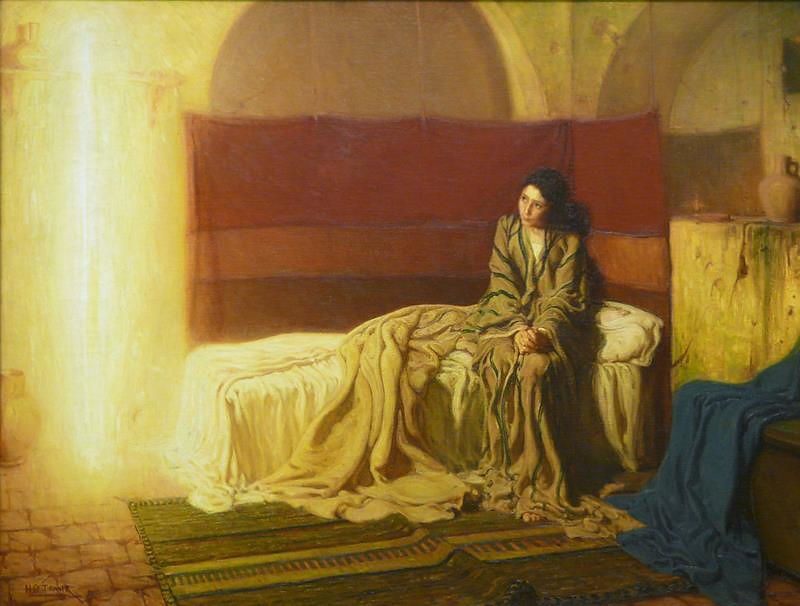 The Annunciation  --  Henry Ossawa Tanner, Philadelphia Museum of Art, Philadelphia, PS
The angel said to her, "Do not be afraid, Mary, for you have found favor with God.
Luke 1:30
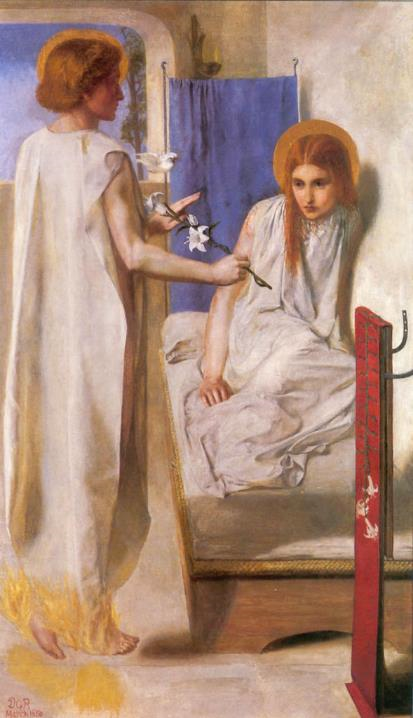 Behold the Lord's Servant

Dante Gabriel Rossetti
Tate Britain
London, England
And now, you will conceive in your womb and bear a son, and you will name him Jesus.
Luke 1:31
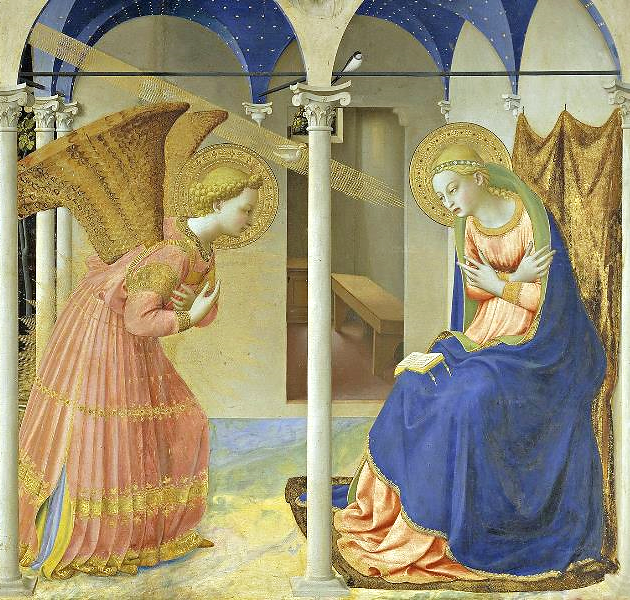 The Annunciation 

Fra Angelico Prado Museum Madrid, Spain
Mary said to the angel, "How can this be, since I am a virgin?"
Luke 1:34
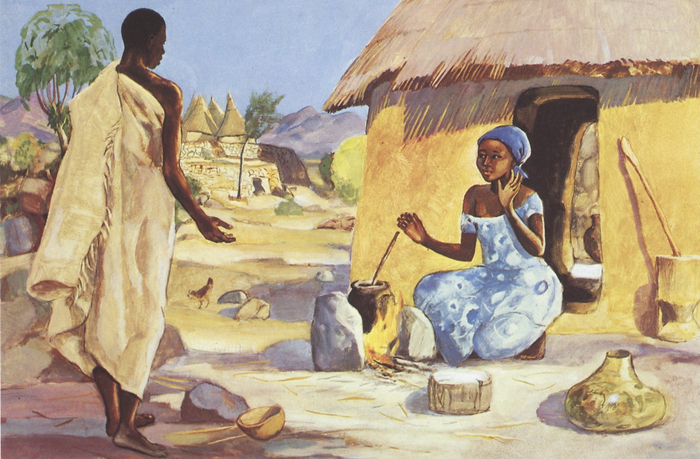 The Annunciation  -- JESUS MAFA, Cameroon
The angel said to her, "The Holy Spirit will come upon you, and the power of the Most High will overshadow you;
Luke 1:35a
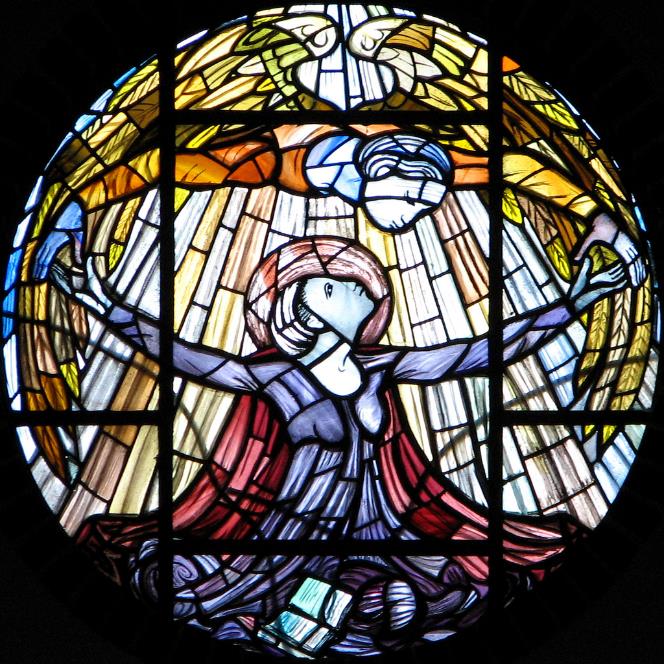 The Annunciation 

Church of Our Lady of Pity
Swaffam, England
therefore the child to be born will be holy; he will be called Son of God.
Luke 1:35b
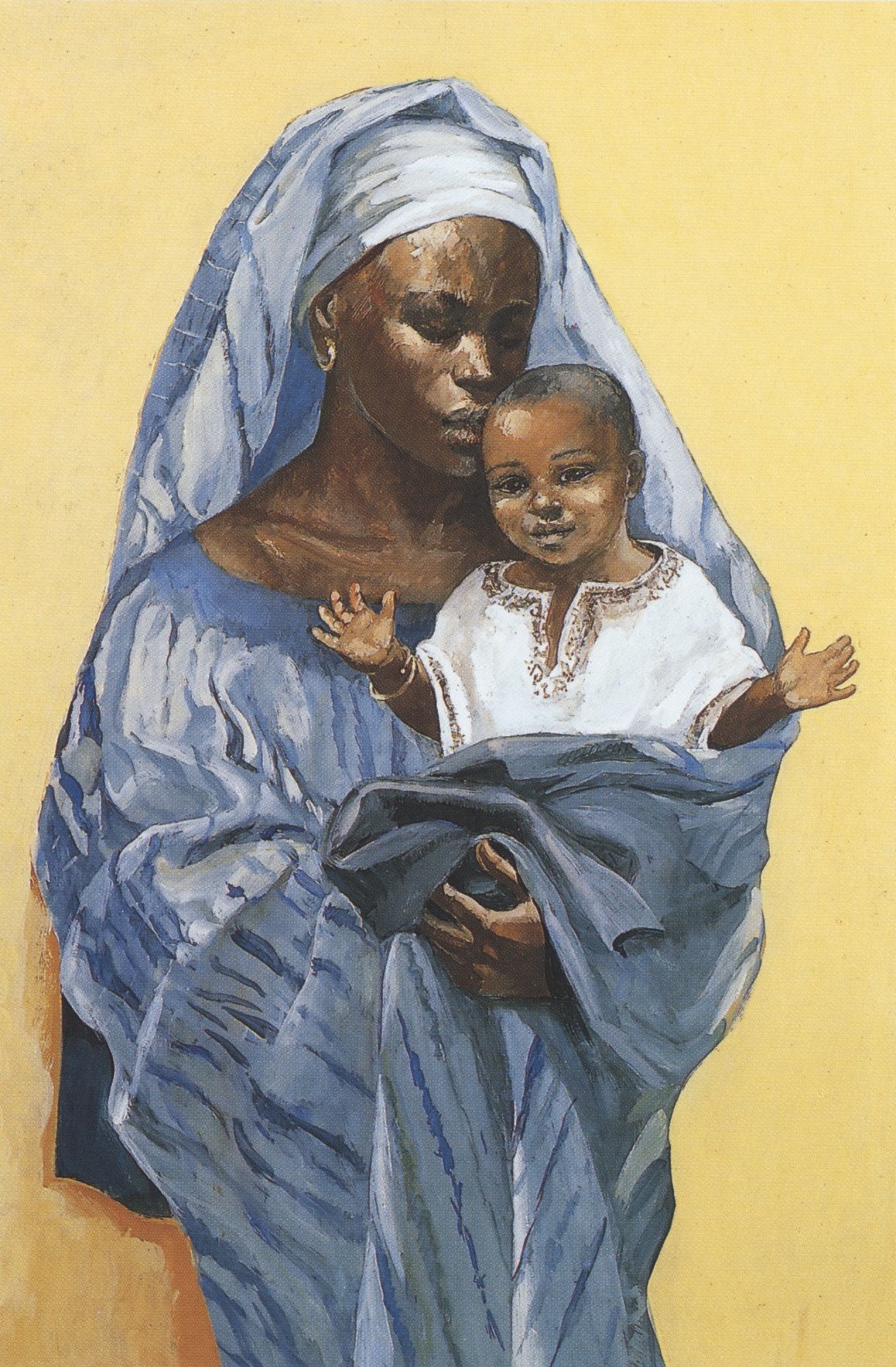 Mary and the Child Jesus

JESUS MAFA
Cameroon
For nothing will be impossible with God."
Luke 1:37
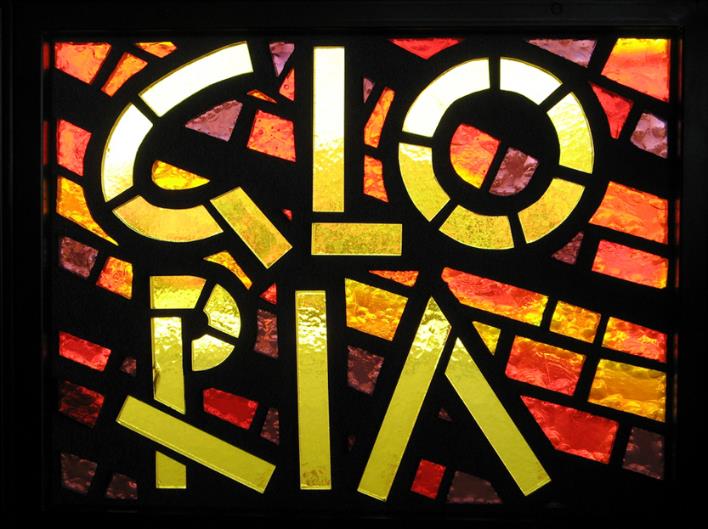 Gloria!  --  Prince of Peace Abbey, Oceanside, CA
Credits
New Revised Standard Version Bible, copyright 1989, Division of Christian Education of the National Council of the Churches of Christ in the United States of America. Used by permission. All rights reserved.
https://www.flickr.com/photos/herr_hartmann/429627010
https://www.flickr.com/photos/thomashawk/5653108193 – Thomas Hawk
http://www.flickr.com/photos/portablematthew/3491085679/
https://commons.wikimedia.org/wiki/File:Saint_Gabriel_the_Archangel.jpg
https://commons.wikimedia.org/wiki/File:Nativity_scenes_01.jpg – Vagner Carvalhiero/Fr Hansen OFS
https://commons.wikimedia.org/wiki/File:Virgin_of_Guadalupe_-_Google_Art_Project.jpg
https://commons.wikimedia.org/wiki/File:KeurMoussaAutel.jpg
http://www.flickr.com/photos/ebarney/4762865759/
http://diglib.library.vanderbilt.edu/act-imagelink.pl?RC=54125
https://commons.wikimedia.org/wiki/File:Angelico,_prado.jpg
http://diglib.library.vanderbilt.edu/act-imagelink.pl?RC=48278
https://www.flickr.com/photos/paullew/2052404610/ - Fr Lawrence Lew, O.P.
http://www.librairie-emmanuel.fr (contact page: https://www.librairie-emmanuel.fr/contact)
http://www.flickr.com/photos/mariya_umama_wethemba_monastery/2646933603/
Additional descriptions can be found at the Art in the Christian Tradition image library, a service of the Vanderbilt Divinity Library, http://diglib.library.vanderbilt.edu/.  All images available via Creative Commons 3.0 License.